СЛОВАРИ РУССКОГО ЯЗЫКАРазвитие умения находить в слове окончание и основу
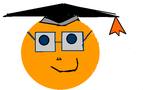 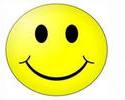 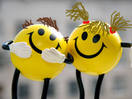 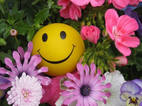 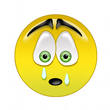 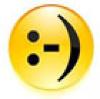 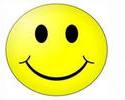 Всему название дано –
                                 и зверю, и предмету.
Вещей вокруг полным -полно,
                                 а безымянных нету.
И всё, что может видеть глаз –
                                над нами, и под нами,
И всё, что в памяти у нас, - 
                                означено словами.
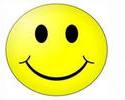 Ми           ка           чис        пи          ни      


              нут                       то         са            я
Состав слова
-    окончание 
               
                         -    основа

                          -    корень

                        -     приставка

                        -    суффикс
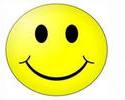 Толковый словарьСловарь, -я, м. 1.Собрание слов в алфавитном порядке, с пояснениями, толкованиями или с переводом на другой язык. Толковый с. 2. Совокупность всех слов какого-нибудь языка. Поэтический с.
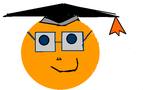 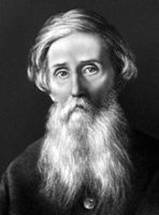 Владимир
Иванович 
Даль
Словарная работа
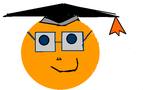 Черёмуха,      хозяин,     заяц,   картина,     
абрикос,    квартира.


        Знать назубок
Фразеологический словарь
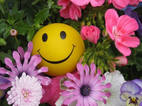 Назубок.  Знать назубок. Выучить наизусть очень твёрдо, хорошо.

Человек с головой
морочить голову
голова идёт кругом
из головы вылетело
Словарь синонимов
ДОБРЫЙ  1. добродушный, добросердечный, мягкосердечный, благодушный; милостивый (устар.)  2. хороший.  3. большой


Друг                
маленький
 извинила
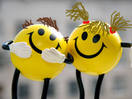 Словарь антонимов
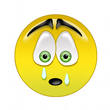 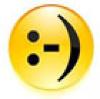 Друг – враг
друг – недруг

Ученье – свет, а неученье - … .
Труд человека кормит, а …   портит.
Знай больше, а говори  …  .
Кто хочет много знать, тому надо   …   спать.

     Слова для справок:  лень,  мало, меньше, тьма.
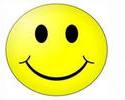 -  корень в слове    умничать;
-   суффикс в слове  лесной;
-   суффикс в слове     синица;
-   окончание в слове  лужицы.

             У М Н И Ц Ы!
Словарь строения слов
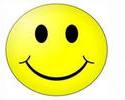 УМНИЦЫ  -  ум – н – иц – ы

Слова, слова, слова…
Язык – и стар, и вечно нов!
И это так прекрасно – 
В огромном море – море  слов – 
Купаться ежечасно!